تقرير عن الفيضان
إسم الطالب : .................
الصف : ..............
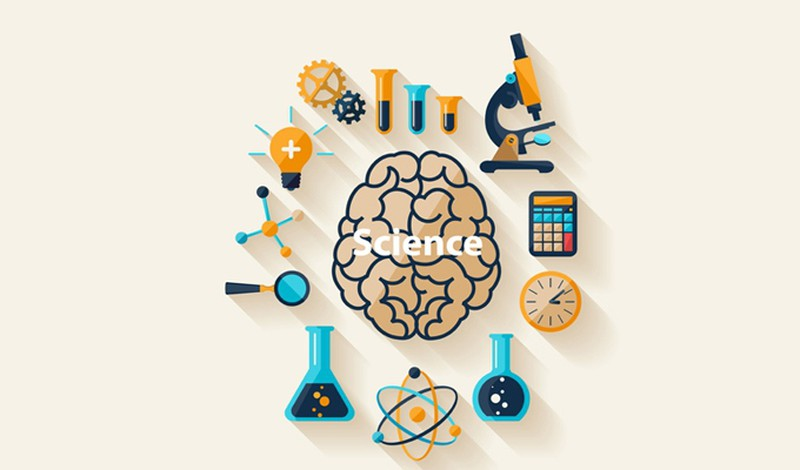 الفيضان
الفيضان : هو ظاهرة طبيعية تحدث عمدما يزيد منسوب المياه في أي مسطح مائي ليرتفع عن مستوى ضفافه فيطغى عليها .

والفيضان ظاهرة متكررة الحدوث في كثير من المناطق حول العالم

وفي بعض الأحيان يصبح الفيضان شديد التدمير بسبب كميات المياه المتحركة وسرعتها
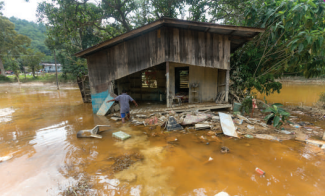 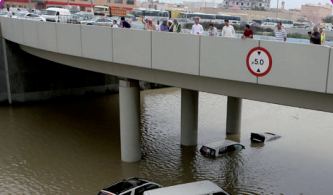 الفيضان
أسباب حدوث الفيضان :

1- انصهار الجليد وانصبابه في الأنهار

2-العواصف القوية والأعاصير

3- الاحتباس الحراري
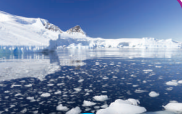 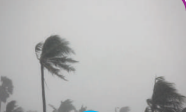 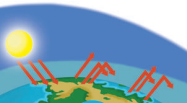